Title of Sports Activity
Date/Time
Insert event information here.
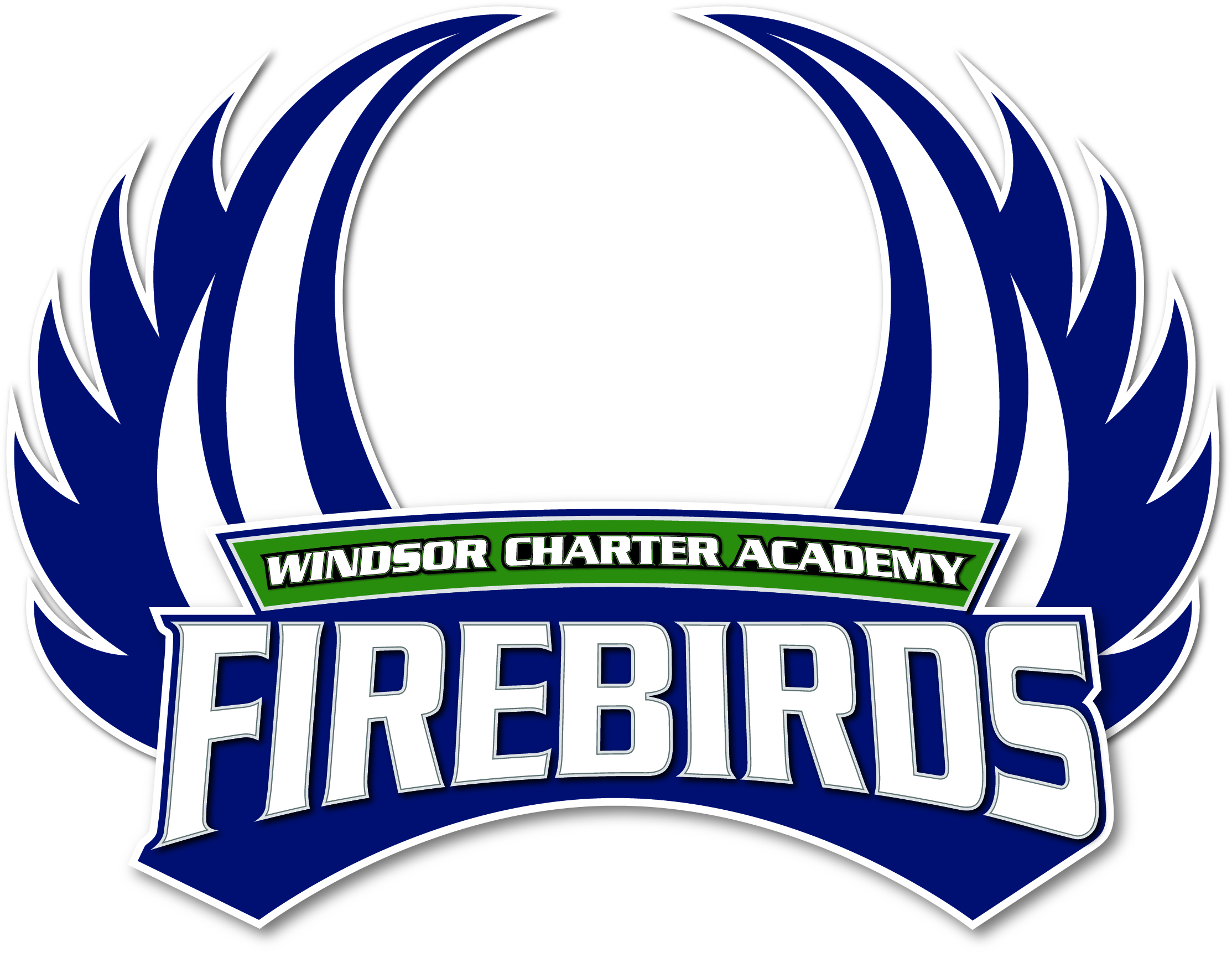 Location
Cost?
Website address